Jméno autora: Mgr. Ladislav KažimírDatum vytvoření: 18.03.2013
Číslo DUMu: VY_32_INOVACE_02_Ch_OCH
Ročník: II.
Vzdělávací oblast: Přírodovědné vzdělávání
Vzdělávací obor: Chemie
Tematický okruh: Organická chemie
Téma: Alkany
Metodický list/anotace:
Prezentace je určena pro téma Alkany v rozsahu SŠ.Zopakování základních fyzikálních a chemických vlastností, reakcí a výskytu. Seznámení studentů se systematickým názvoslovím  i triviálním, lze doplnit o další příklady . Typičtí zástupci, jejich vlastnosti, průmyslová výroba a využití.
ALKANY
Obr.1
ALKANY, NÁZVOSLOVÍ
FYZIKÁLNÍ VLASTNOSTI
CHEMICKÉ VLASTNOSTI
METHAN
ETHAN
PROPAN
BUTAN
ISOOKTAN
[Speaker Notes: Poklepem na příslušnou položku přejde prezentace na příslušnou stránku. Poklepem na šipku, vpravo nahoře, se vrací na str. – přehled]
Alkany - parafiny
Alkany jsou nasycené uhlovodíky s molekulou bez násobných vazeb (pouze vazby σ) mezi atomy uhlíku v uhlíkovém řetězci.
Uhlíkový řetězec alkanů může být lineární, nebo se může libovolně větvit a vytvářet tak velké množství různých izomerů.
Názvosloví alkanů
Názvosloví alkanů je základem systematického názvosloví 
     všech organických sloučenin
Názvosloví alkanů
Kořen názvu je tvořen kombinací z řeckých a latinských 
     číslovek.
Vyjadřují počet uhlíkových atomů v molekule, nebo v její základní části.
Výjimku představují pouze jména čtyř prvních alkanů, která jsou převzata z historických důvodů z jejich triviálních  názvů.
koncovka
- an
obecný vzorec  CnH2n + 2
Názvosloví alkanů
Fyzikální vlastnosti
S rostoucím počtem uhlíkových atomů roste teplota varu.
S počtem uhlíků v molekule roste také jejich hustota.
Elektricky nevodivé.
Nepolární látky, s málo polarizovanými vazbami C – H.
Nemohou tvořit vodíkové můstky.
Ve vodě se prakticky nerozpouštějí.
Velmi špatně v polárních rozpouštědlech (ethanolu …).
Dobře se rozpouštějí v jiných nepolárních látkách.
Velmi dobrými rozpouštědly nepolárních nebo málo polárních látek (dobře se v nich rozpouštějí tuky).
Chemické vlastnosti
Všechny alkany snadno reagují s kyslíkem.
Směs jejich par (plynů) se vzduchem reaguje explozivně.
Při přebytku kyslíku se spalují na směs CO2 a H2O za současného vývinu značného množství tepla.
Spalují-li se alkany s menším množstvím kyslíku, místo CO2 vzniká CO a H2O.
S ještě menším množstvím kyslíku se uhlík nespaluje a mění se v elementární uhlík (saze) a H2O.
Působením vysokých teplot a katalyzátorů se vyšší alkany štěpí na kratší řetězce .(zpracování ropy - krakování)
Pomocí katalyzátorů může také probíhat izomerizace.
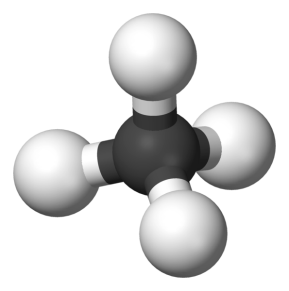 Methan
CH4
plyn bez barvy a zápachu, lehčí než vzduch
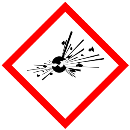 reaguje explozivně s kyslíkem
Obr.2
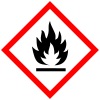 dokonalé hoření methanu
Obr.3
CH4 + 2O2 → CO2 + 2H2O
nedokonalé hoření methanu
2CH4 + 3O2 → 4H2O + 2CO
CH4 + O2 → 2H2O + C
silně absorbuje infračervené záření, patří mezi významné skleníkové plyny zvyšující teplotu zemské atmosféry (je přibližně 20× účinnější než oxid uhličitý)
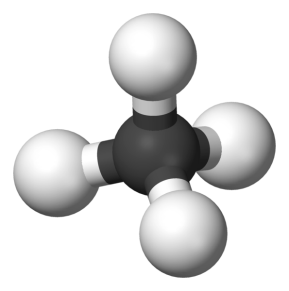 Methan
CH4
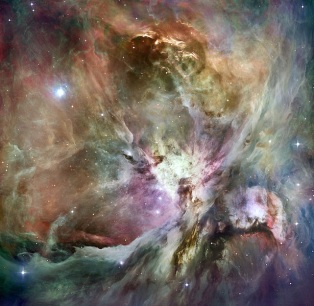 Výskyt
Ve vesmíru byl nalezen v plynných mračnech v mezihvězdném prostoru.
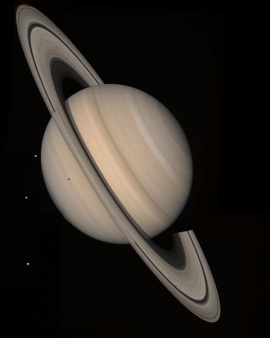 Obr.4
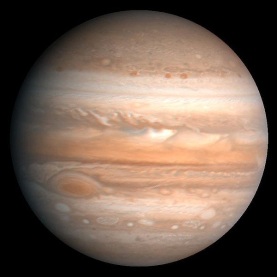 atmosféra velkých planet -Jupiter, Saturn, Uran a Neptun
Obr.6
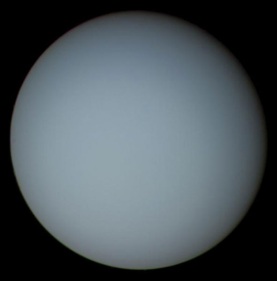 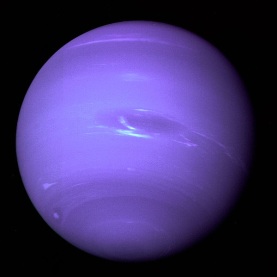 Obr.5
hlavní složka zemního plynu
Obr.10
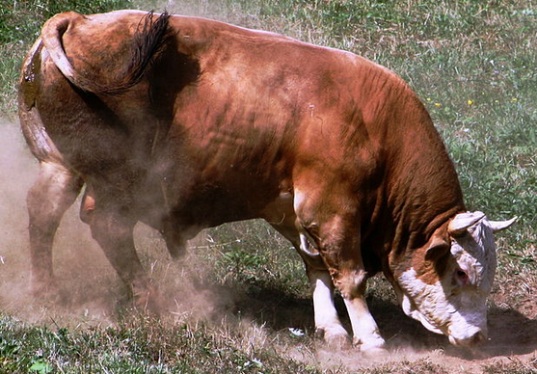 Obr.9
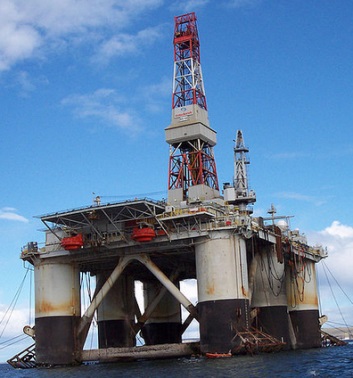 Obr.8
Obr.7
součást důlního plynu v dolech
rozpuštěný v ropě
Obr.36
při rozkladu látek biogenního původu (bioplyn)
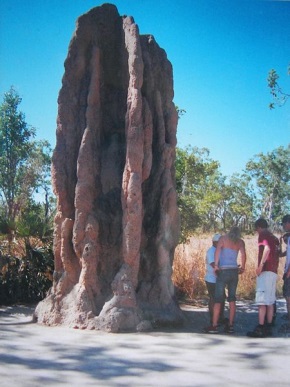 produkt metabolismu velkých přežvýkavců, z termitišť a z rýžovišť.
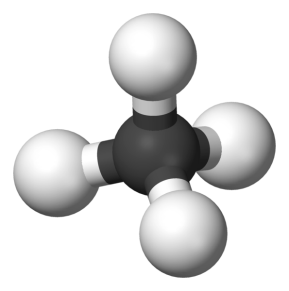 Methan
CH4
Použití
energetika
Obr.11
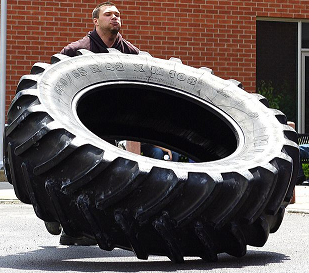 ve směsi s jinými uhlovodíky jako plynné palivo
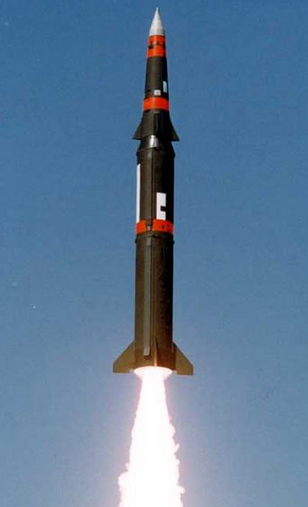 chemický průmysl
výroba CO2 spalováním se vzduchem a při neúplném spalování k výrobě sazí
plnidlo a barvivo v gumárenském průmyslu
Ve směsi s kapalným kyslíkem jako pohonná látka v raketových motorech.
Obr.12
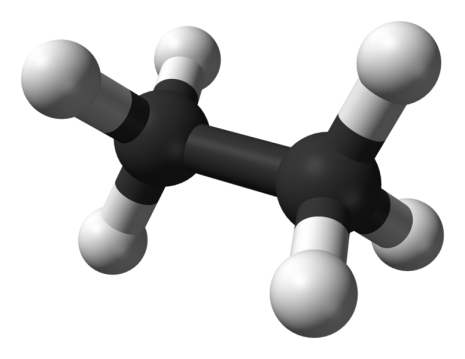 CH3 – CH3
Ethan
plyn bez barvy a zápachu, těžší než vzduch
Ve směsi se vzduchem, obsahující 3 až 12,5 % ethanu, snadno exploduje.
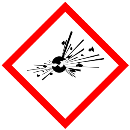 dokonalé hoření ethanu
Obr.2
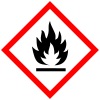 2C2H6 + 7O2 → 4CO2 + 6H2O
Obr.3
nedokonalé hoření ethanu
2C2H6 + 5O2 → 4CO + 6H2O
2C2H6 + 3O2 → 4C + 6H2O
Řízenou oxidací může být přeměněn na kyselinu octovou, nebo ethanol.
2C2H6 + 3O2 → 2CH3COOH + 2H2O
2C2H6 + O2 → 2C2H5OH
Při vdechnutí má slabě narkotické účinky.
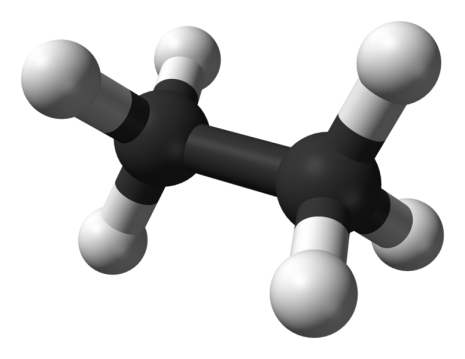 Ethan
CH3 – CH3
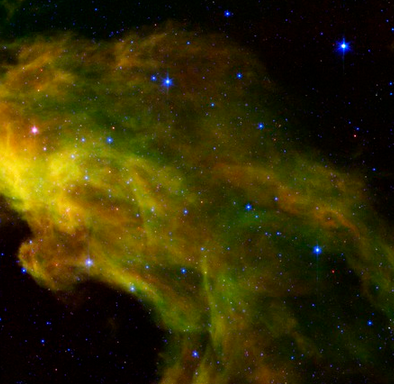 Výskyt
v plynných mračnech v mezihvězdném prostoru
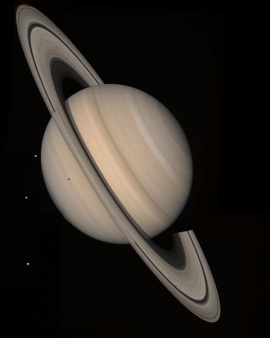 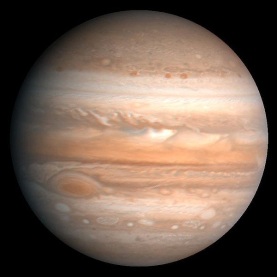 Obr.13
atmosféra velkých planet -Jupiter, Saturn, Uran a Neptun
Obr.6
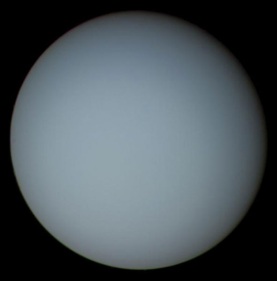 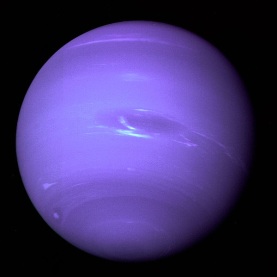 Obr.5
v atmosféře Saturnova měsíce Titanu
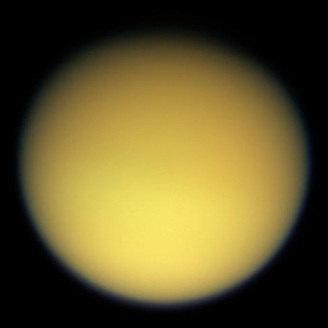 Obr.9
Obr.8
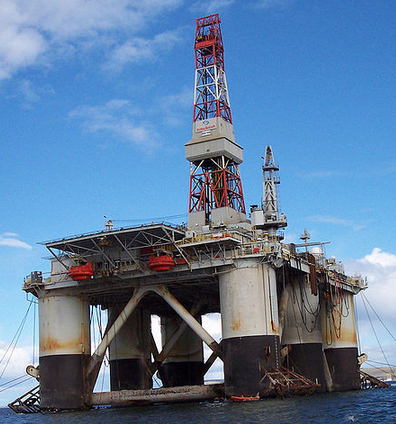 Obr.7
tvoří 1–6% zemního plynu
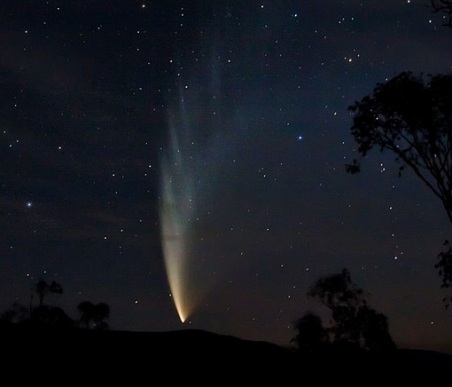 Obr.14
rozpuštěný v ropě
v komách (ohony) komet
Obr.14
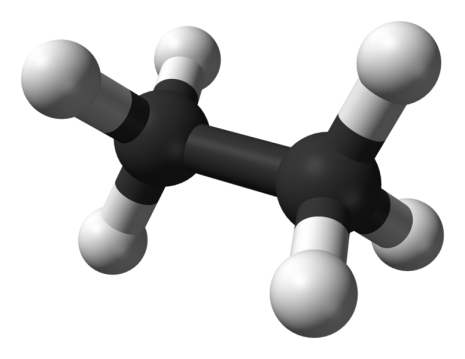 Ethan
CH3 – CH3
Použití
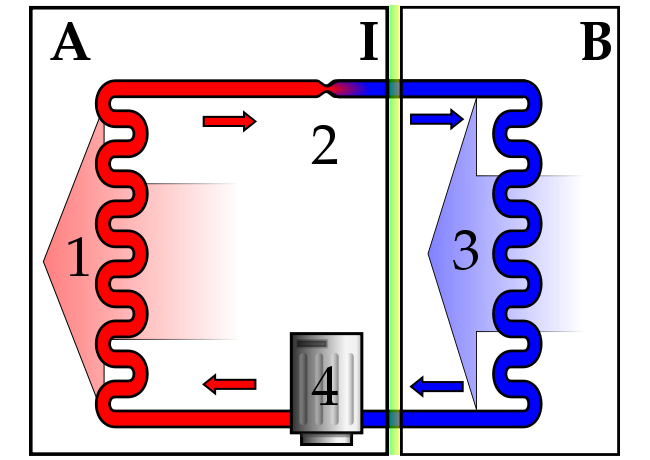 Obr.16
A: vnější prostor
B: chlazený prostor
I: izolace
 1: Kondenzátor
 2 Tlumivka
 3 Výparník
 4 Kompresor
chladírenství
teplonosné médium
chemický průmysl
Obr.17
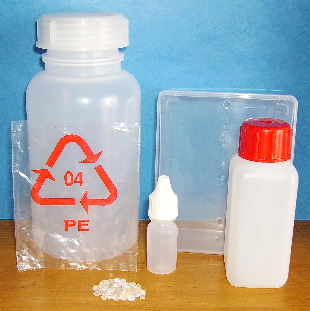 výroba ethenu (ethylen) a chlorethenu 
    (vinylchlorid) pro výrobu plastů
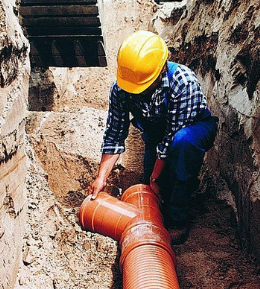 výroba kyseliny octové
Obr.20
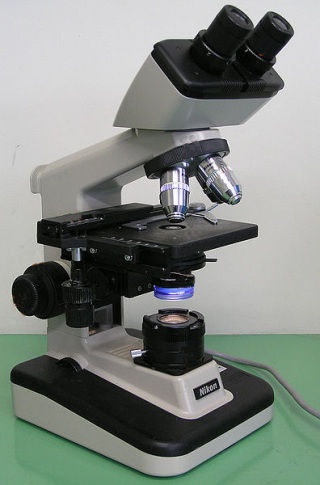 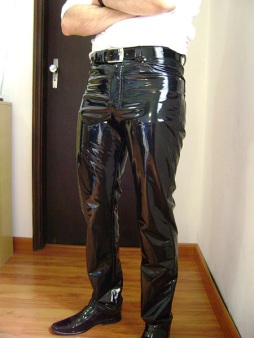 mikrobiologie, fyziologie a lékařství
Obr.18
kapalný ethan používá ke zmrazování mikroskopických vzorků
Obr.19
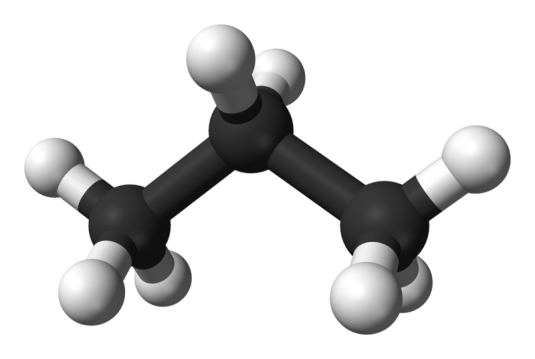 Propan
CH3 – CH2 – CH3
plyn bez barvy a zápachu, těžší než vzduch
Ve směsi se vzduchem, obsahující  2,1 až 9,5 % propanu, snadno exploduje.
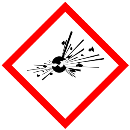 dokonalé hoření propanu
Obr.2
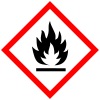 C3H8 + 5O2 → 3CO2 + 4H2O
Obr.3
nedokonalé hoření propanu
2C3H8 + 7O2 → 6CO + 8H2O
2C3H8 + 4O2 → 6C + 8H2O
Řízenou oxidací může být přeměněn na kyselinu propionovou.
2C3H8 + 3O2 → 2CH3CH2COOH + 2H2O
Při vdechnutí má slabě narkotické účinky.
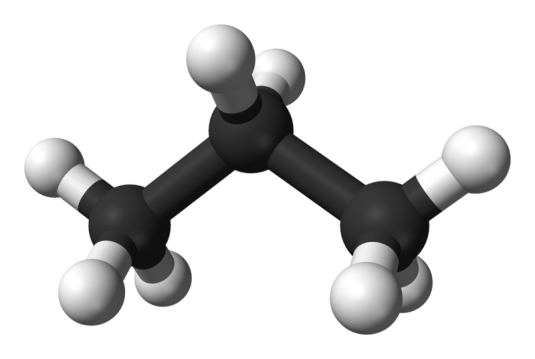 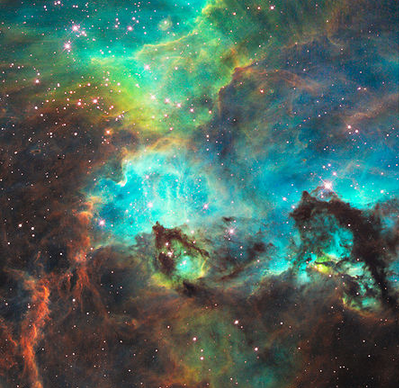 Propan
CH3 – CH2 – CH3
Výskyt
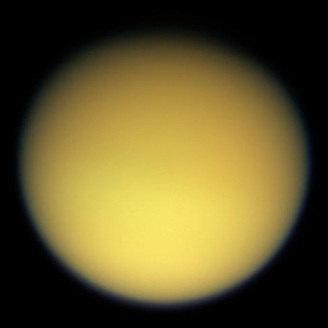 v plynných mračnech v mezihvězdném prostoru
Obr.21
v atmosféře Saturnova měsíce Titanu
Obr.14
v menší míře v zemním plynu
rozpuštěný v ropě
Obr.9
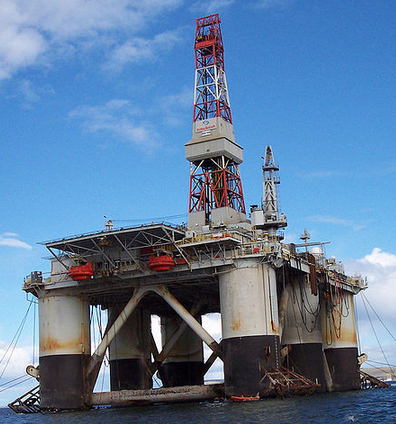 Obr.22
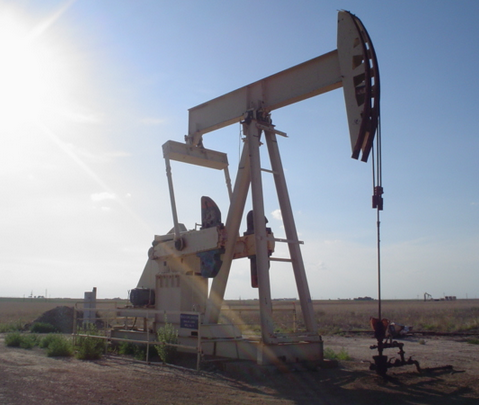 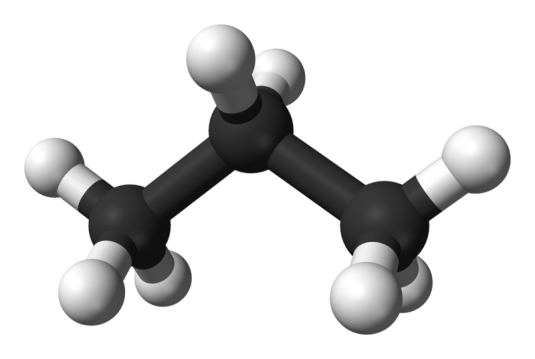 Propan
CH3 – CH2 – CH3
Použití
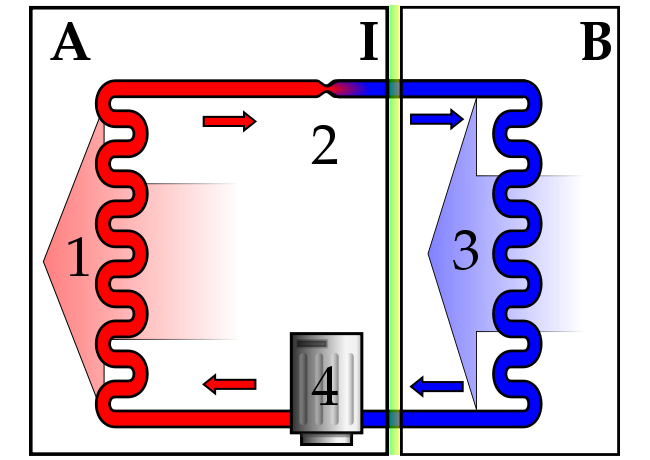 Obr.16
A: vnější prostor
B: chlazený prostor
I: izolace
 1: Kondenzátor
 2 Tlumivka
 3 Výparník
 4 Kompresor
chladírenství
teplonosné médium
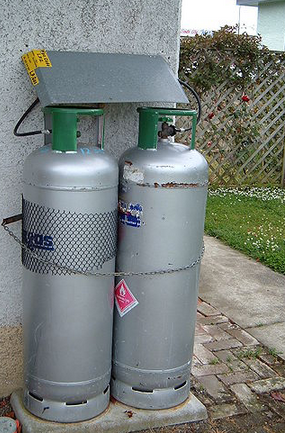 ve směsi s butanem
využívá se k vytápění a k vaření
pohon motorových vozidel a plavidel - LPG
Obr.27
Obr.25
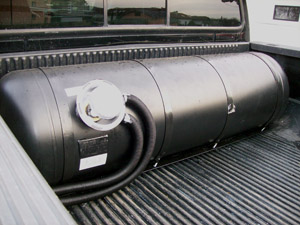 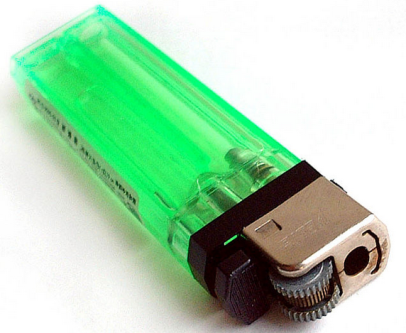 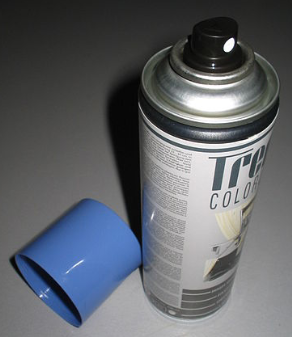 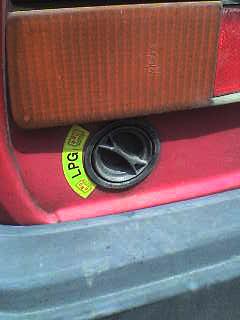 Obr.23
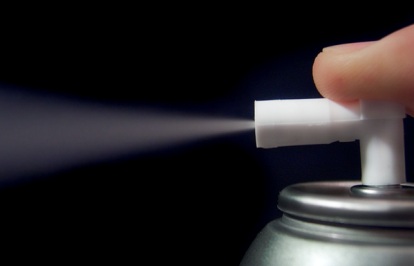 Obr.28
Obr.26
Obr.24
součástí hnacích plynů v aerosolových bombičkách
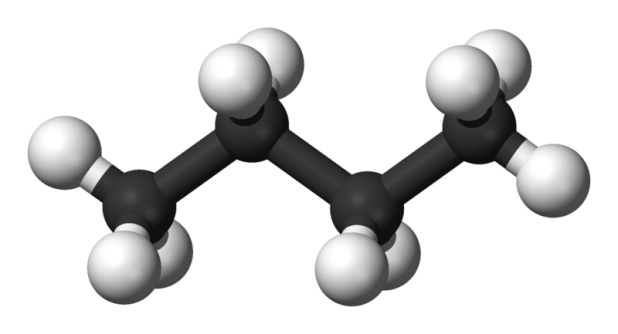 Butan
CH3 – CH2 – CH2 – CH3
CH3 – (CH2) 2 – CH3
plyn bez barvy a zápachu, těžší než vzduch
izomery butanu se sumárním vzorcem C4H10 - jsou dva
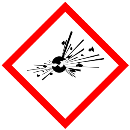 n-butan CH3 – (CH2) 2 – CH3
Obr.2
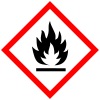 isobutan (triviávní), systematicky methylpropan  CH(CH3)3
Obr.3
dokonalé hoření butanu
2C4H10 + 13O2 → 8CO2 + 10H2O
Inhalace butanu může způsobit euforii, ospalost,
     narkózu, asfyxii, srdeční arytmii a omrzliny. Může 
     dojít i k smrti způsobené asfyxií a fibrilací komor.
Asfyxie je dušení z nedostatku vzduchu, které vede k hypoxii (nedostatek O2 v těle nebo jednotlivých tkáních).
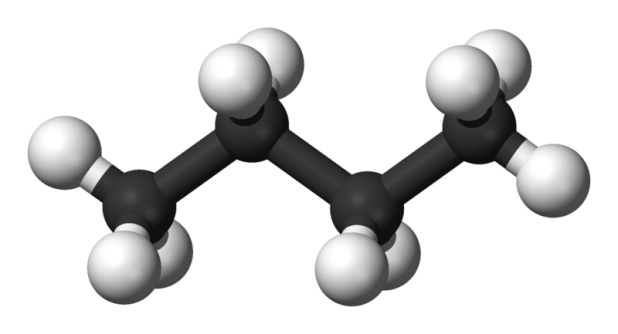 Butan
CH3 – (CH2) 2 – CH3
Výskyt
Obr.9
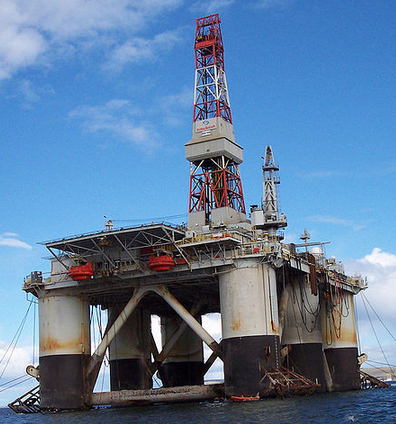 v menší míře v zemním plynu
rozpuštěný v ropě
Obr.22
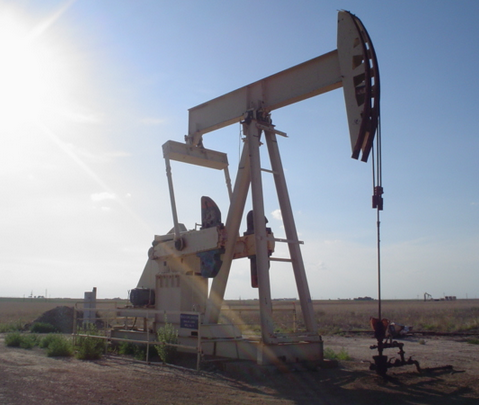 Obr.29
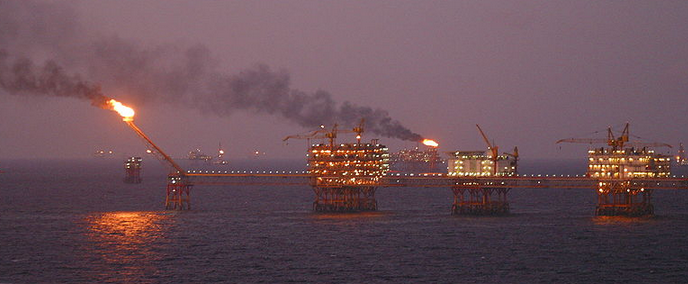 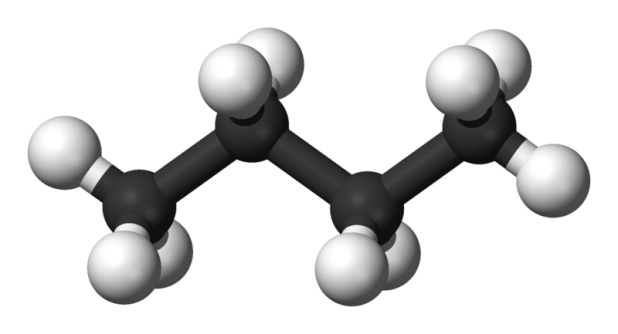 Butan
CH3 – (CH2) 2 – CH3
Použití
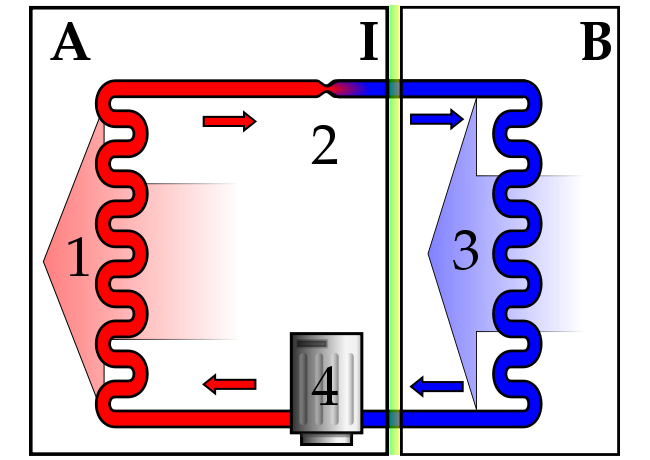 Obr.16
A: vnější prostor
B: chlazený prostor
I: izolace
 1: Kondenzátor
 2 Tlumivka
 3 Výparník
 4 Kompresor
chladírenství
teplonosné médium
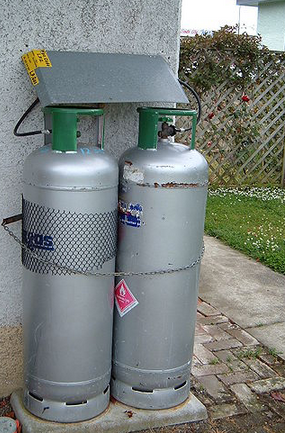 ve směsi s butanem
využívá se k vytápění a k vaření
pohon motorových vozidel a plavidel - LPG
Obr.27
Obr.25
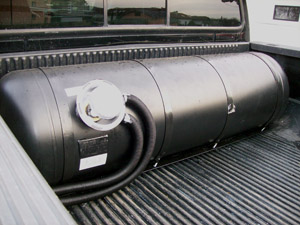 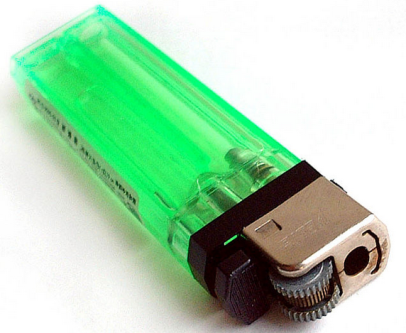 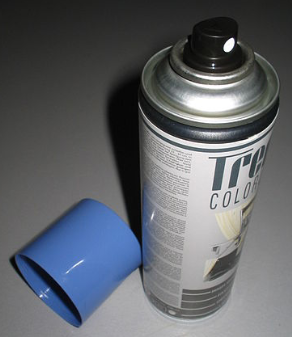 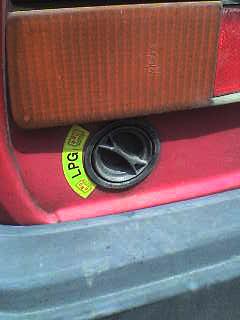 Obr.23
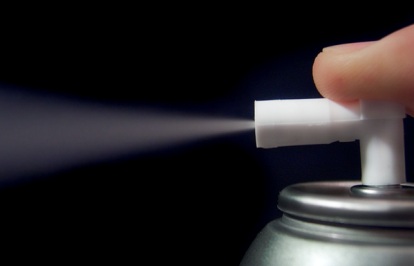 Obr.28
Obr.26
Obr.24
součástí hnacích plynů v aerosolových bombičkách
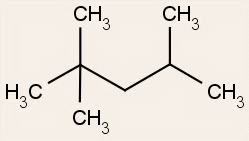 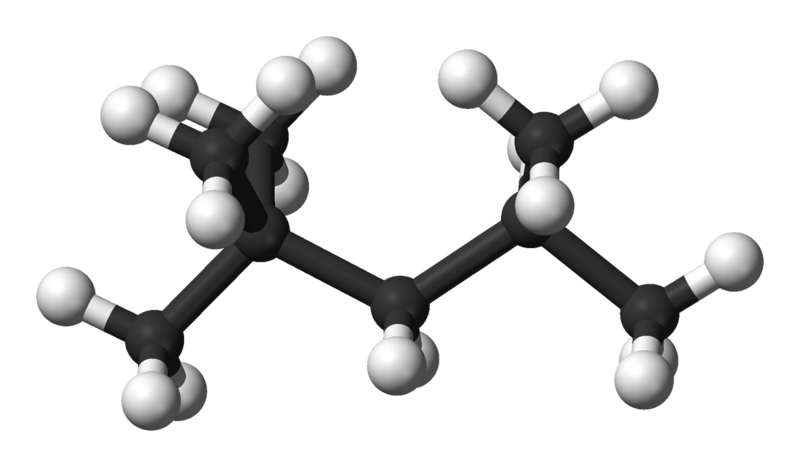 2,2,4- trimethylpentan
isooktan
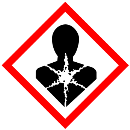 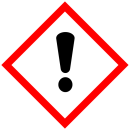 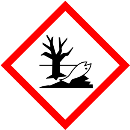 kapalina
Obr.32
Obr.31
Obr.30
páry jsou se vzduchem výbušné
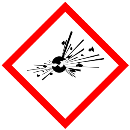 Obr.2
hlavní složka benzínu
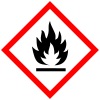 Obr.3
Oktanové číslo - měří se ve vztahu ke směsi 
     2,2,4-trimethylpentanu  a n- heptanu.
2,2,4-trimethylpentan  = 100
n- heptan = 0
2C8H18 + 25O2 → 16CO2 + 18H2O
Získává se z ropy frakční destilací nebo synteticky.
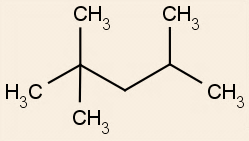 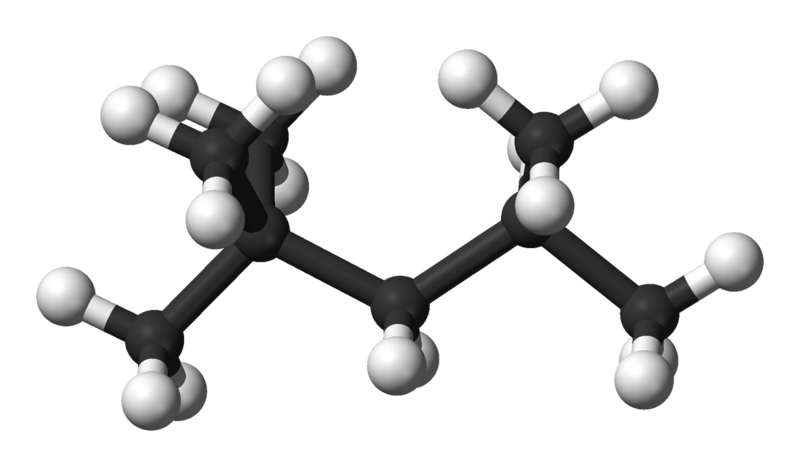 2,2,4- trimethylpentan
benzín
Použití
benzin – směs s převahou 2,2,4- trimethylpentanu
průmyslové rozpouštědlo
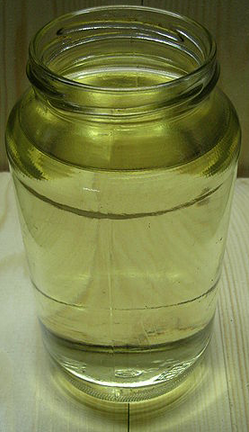 čištění oděvů
Obr.35
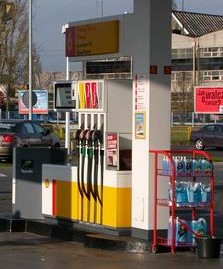 pohon motorových vozidel
Obr.34
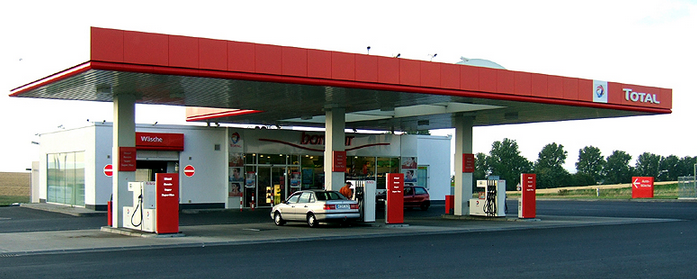 Obr.33
Citace
Obr.1   WRIGHT, Joseph. Soubor: JosephWright-Alchemist.jpg - Wikimedia Commons [online]. [cit. 20.2.2013]. Dostupný na WWW: http://commons.wikimedia.org/wiki/File:JosephWright-Alchemist.jpg
Obr.2   TORSTEN HENNING. Soubor:GHS-pictogram-explos.svg - Wikipedie [online]. [cit. 1.2.2013]. Dostupný na WWW: http://cs.wikipedia.org/wiki/Soubor:GHS-pictogram-explos.svg1
Obr.3  HENNING, Torsten. Soubor:GHS-pictogram-flamme.svg - Wikipedie [online]. [cit. 1.2.2013]. Dostupný na WWW: http://cs.wikipedia.org/wiki/Soubor:GHS-pictogram-flamme.svg
Obr.4  BLACK, Steve. Soubor: Různé Slant na Orion (495636660) jpg. - Wikimedia Commons[online]. [cit. 15.3.2013]. Dostupný na WWW: http://commons.wikimedia.org/wiki/File:Different_Slant_on_Orion_(495636660).jpg
Obr.5  NASA. Soubor: Jupiter.jpg - Wikimedia Commons [online]. [cit. 15.3.2013]. Dostupný na WWW: http://commons.wikimedia.org/wiki/File:Jupiter.jpg
Obr.6 VOYAGER 2. Soubor: Saturn (planeta) large.jpg - Wikimedia Commons [online]. [cit. 15.3.2013]. Dostupný na WWW: http://commons.wikimedia.org/wiki/File:Saturn_(planet)_large.jpg
Obr.7  VOYAGER 2. Soubor:Uranus.jpg - Wikimedia Commons [online]. [cit. 15.3.2013]. Dostupný na WWW: http://cs.wikipedia.org/wiki/Soubor:Uranus.jpg
Obr.8  VOYAGER 2. Soubor: Neptun Full Disk pohled - GPN-2000-000443.jpg - Wikimedia Commons [online]. [cit. 15.3.2013]. Dostupný na WWW: http://commons.wikimedia.org/wiki/File:Neptune_Full_Disk_View_-_GPN-2000-000443.jpg
Obr.9  ST33VO. Soubor: Globální Santa Fe Rig 140.jpg - Wikimedia Commons [online]. [cit. 15.3.2013]. Dostupný na WWW: http://commons.wikimedia.org/wiki/File:Global_Santa_Fe_Rig_140.jpg
Obr.10  USIEN. Soubor: Sanski Most Korida 2011 014.JPG - Wikimedia Commons [online]. [cit. 15.3.2013]. Dostupný na WWW: http://commons.wikimedia.org/wiki/File:Sanski_Most_Korida_2011_014.JPG
Obr.11 GREENCOLANDE. Soubor:Tire Flip.JPG - Wikipédia [online]. [cit. 26.3.2013]. Dostupný na WWW: http://sk.wikipedia.org/wiki/S%C3%BAbor:Tire_Flip.JPG
Obr.12   DOD. Soubor: Pershing II - 4. Test launch.jpeg - Wikimedia Commons [online]. [cit. 15.3.2013]. Dostupný na WWW: http://commons.wikimedia.org/wiki/File:Pershing_II_-_4th_test_launch.jpeg
Citace
Obr.13  NASA. Soubor: Sig06-020a.tif - Wikimedia Commons [online]. [cit. 28.3.2013]. Dostupný na WWW: http://commons.wikimedia.org/wiki/File:Sig06-020a.tif
Obr.14  NASA. Soubor: Titan Visible.jpg - Wikimedia Commons [online]. [cit. 15.3.2013]. Dostupný na WWW: http://commons.wikimedia.org/wiki/File:Titan_Visible.jpg
Obr.15FIR0002. Soubor: Comet P1 McNaught02 - 23.-01-07.jpg - Wikimedia Commons [online]. [cit. 15.3.2013]. Dostupný na WWW: http://commons.wikimedia.org/wiki/File:Comet_P1_McNaught02_-_23-01-07.jpg
Obr.16  KARONEN, Ilmari. Soubor: Chladnička-cycle.svg - Wikimedia Commons [online]. [cit. 15.3.2013]. Dostupný na WWW: http://commons.wikimedia.org/wiki/File:Refrigerator-cycle.svg
Obr.17  CJP24. Soubor: PE a PP objects.jpg - Wikimedia Commons [online]. [cit. 15.3.2013]. Dostupný na WWW: http://commons.wikimedia.org/wiki/File:PE_and_PP_objects.jpg
Obr.18  TAN, Steve. Soubor: Laying sewer hi res (2).jpg - Wikimedia Commons [online]. [cit. 23.2.2013]. Dostupný na WWW: http://commons.wikimedia.org/wiki/File:Laying_sewer_hi_res_(2).jpg
Obr.19   SCHULZ, Ralph. Soubor: Men's black PVC pants 01.jpg - Wikimedia Commons [online]. [cit. 23.2.2013]. Dostupný na WWW: http://commons.wikimedia.org/wiki/File:Men%27s_black_PVC_pants_01.jpg
Obr.20  MOISEY. Soubor:. Optický mikroskop Nikon alphaphot + jpg - Wikimedia Commons[online]. [cit. 15.3.2013]. Dostupný na WWW: http://commons.wikimedia.org/wiki/File:Optical_microscope_nikon_alphaphot_%2B.jpg
Obr.21  NASA. Soubor: Soubor: NGC 2074.jpg - Wikimedia Commons [online]. [cit. 28.3.2013]. Dostupný na WWW: http://commons.wikimedia.org/wiki/File:NGC_2074.jpg
Obr.22  FLCELLOGUY. Soubor: Olej well.jpg - Wikimedia Commons [online]. [cit. 15.3.2013]. Dostupný na WWW: http://commons.wikimedia.org/wiki/File:Oil_well.jpg
Obr.23  AUTOR NEUVEDEN. Soubor: LPG cylinders.JPG - Wikimedia Commons [online]. [cit. 15.3.2013]. Dostupný na WWW: http://commons.wikimedia.org/wiki/File:LPG_cylinders.JPG
Obr.24  KRIPLOZOIK. Soubor: LPG connector.jpg - Wikimedia Commons [online]. [cit. 15.3.2013]. Dostupný na WWW: http://commons.wikimedia.org/wiki/File:Lpg-connector.jpg
Citace
Obr.25  HARAGAYATO. Soubor: 100 Yen lighter.JPG - Wikimedia Commons [online]. [cit. 15.3.2013]. Dostupný na WWW: http://commons.wikimedia.org/wiki/File:100_Yen_lighter.JPG
Obr.26  PŘESTAVBY LPG. Soubor: LPG válcová nádrž Objem 240 litrů.jpg - Wikimedia Commons [online]. [cit. 15.3.2013]. Dostupný na WWW: http://commons.wikimedia.org/wiki/File:LPG_v%C3%A1lcov%C3%A1_n%C3%A1dr%C5%BE_objem_240_litr%C5%AF.jpg
Obr.27  MICHIEL1972. Soubor: Spuitbus.jpg - Wikipedie [online]. [cit. 15.3.2013]. Dostupný na WWW: http://it.wikipedia.org/wiki/File:Spuitbus.jpg
Obr.28  PICCOLONAMEK. Soubor: Aerosol.png - Wikimedia Commons [online]. [cit. 15.3.2013]. Dostupný na WWW: http://commons.wikimedia.org/wiki/File:Aerosol.png
Obr.29  GENGHISKHANVIET. Soubor: ropná plošina na moři Vungtau.jpg - Wikimedia Commons[online]. [cit. 15.3.2013]. Dostupný na WWW: http://commons.wikimedia.org/wiki/File:An_oil_rig_offshore_Vungtau.jpg
Obr.30TORSTEN HENNING. Soubor:GHS-pictogram-silhouete.svg - Wikipedie [online]. [cit. 1.2.2013]. Dostupný na WWW: http://cs.wikipedia.org/wiki/Soubor:GHS-pictogram-silhouete.svg
Obr.31TORSTEN HENNING. Soubor:GHS-pictogram-exclam.svg - Wikipedie [online]. [cit. 1.2.2013]. Dostupný na WWW: http://cs.wikipedia.org/wiki/Soubor:GHS-pictogram-exclam.svg
Obr.32  TORSTEN HENNING. Soubor:GHS-pictogram-pollu.svg - Wikipedie [online]. [cit. 1.2.2013]. Dostupný na WWW: http://cs.wikipedia.org/wiki/Soubor:GHS-pictogram-pollu.svg
Obr.33  HAMBURGER. Soubor: Benzín ve městě Mason jar.jpg - Wikimedia Commons [online]. [cit. 15.3.2013]. Dostupný na WWW: http://commons.wikimedia.org/wiki/File:Gasoline_in_mason_jar.jpg
Obr.34  JOHO345. Soubor: Total.JPG - Wikimedia Commons [online]. [cit. 15.3.2013]. Dostupný na WWW: http://commons.wikimedia.org/wiki/File:Total.JPG
Obr.35  PA3WIDZI. Soubor: Odmierzacz paliw ciekłych.jpg - Wikimedia Commons [online]. [cit. 15.3.2013]. Dostupný na WWW: http://commons.wikimedia.org/wiki/File:Odmierzacz_paliw_ciek%C5%82ych.jpg
Obr.36  ARMSTRONG, Ian. Soubor: Termite mound NT.jpg - Wikimedia Commons [online]. [cit. 10.3.2013]. Dostupný na WWW: http://commons.wikimedia.org/wiki/File:Termite_mound_NT.jpg
Literatura
Honza, J.; Mareček, A.     Chemie pro čtyřletá gymnázia (3.díl). Brno: DaTaPrint, 2000;ISBN 80-7182-057-1
Pacák, J.                             Chemie pro 2. ročník gymnázií. Praha: SPN, 1985
Kotlík B., Růžičková K.    Chemie I. v kostce pro střední školy, Fragment 2002, ISBN: 80-7200-337-2
Vacík J. a kolektiv              Přehled středoškolské chemie, SPN 1995, ISBN: 80-85937-08-5